UNIT 3:BUSINESS OWNERSHIP
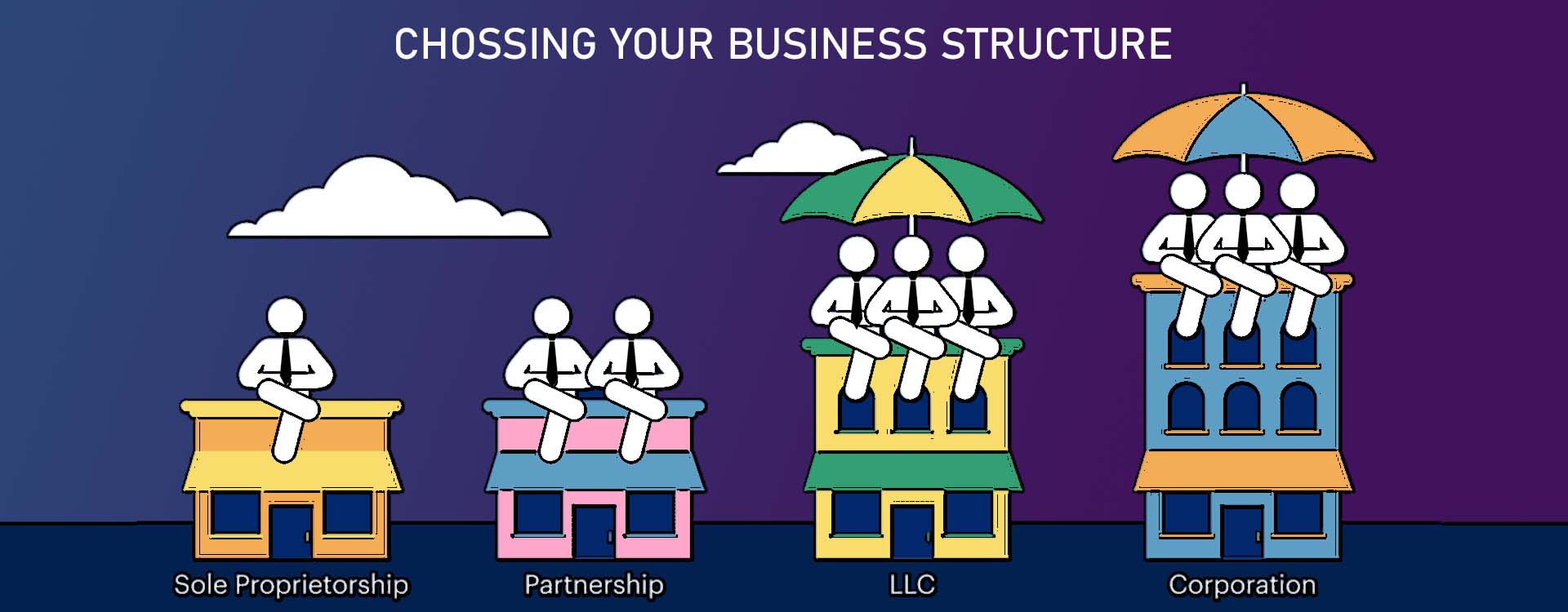 - Dr. Rahul Singh
Asst. Professor
DSPMU, Ranchi
BUSINESS OWNERSHIP :

Starting a business is a big decision that comes with a lot of challenges. The first challenge business owners face is deciding the ownership structure they want to use. This structure will be heavily influenced by the type of business ownership employed.
    Each business ownership type has its unique advantages and disadvantages which contribute to the decision-making process. Understanding ownership is essential before setting up your own business.
What is business ownership? 

Business ownership refers to legal control over a business. 
It gives the owner the legal right to make certain business decisions.

Business ownership provides a management framework for business owners. Thus, understanding the various types of ownership is essential to these folks.
     The legal structure of a business is crucial in its ramifications, so it must be understood and planned out carefully. The decisions involved impact daily operations, taxation, and the level of risk.
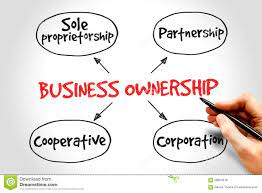 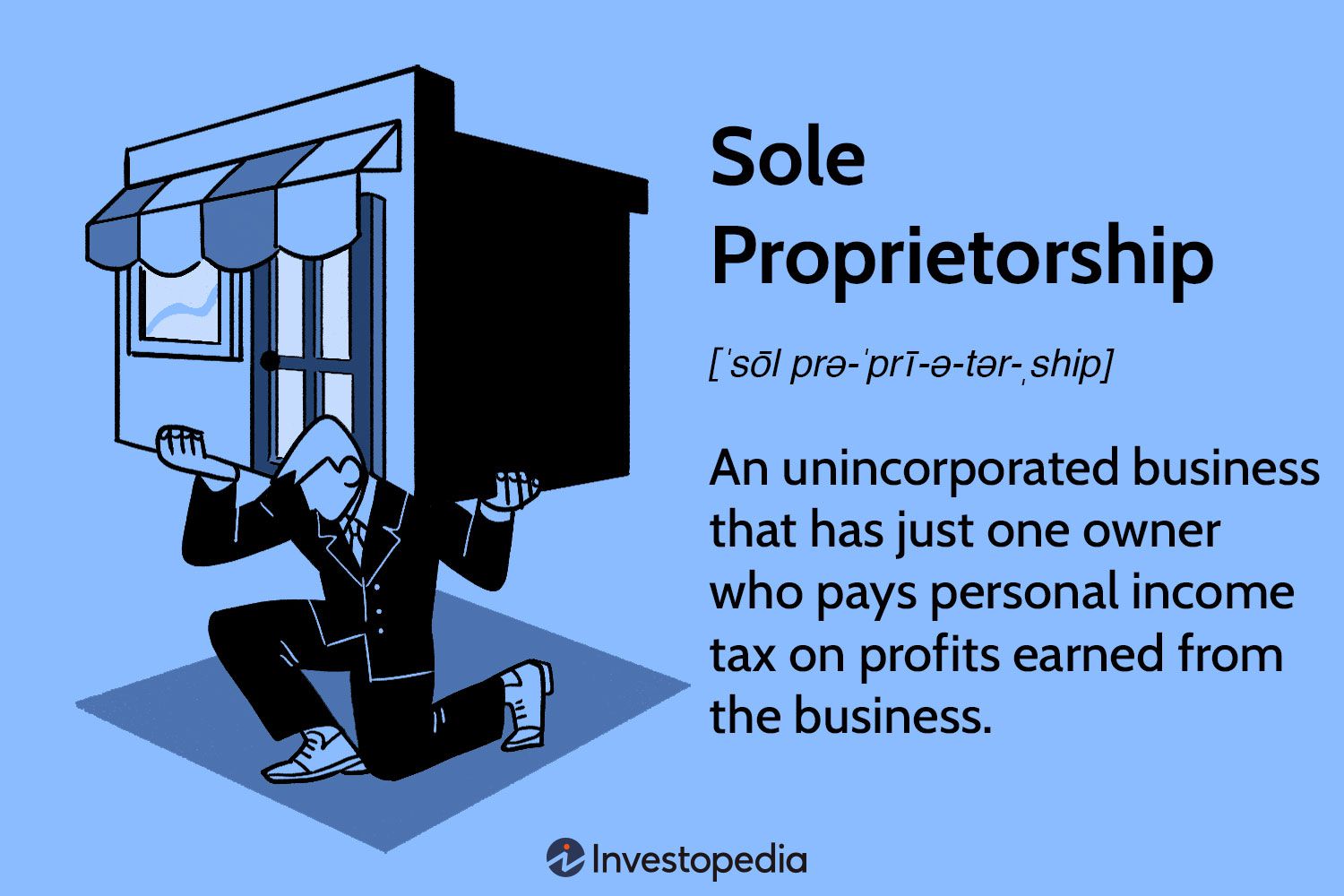 A sole proprietorship is a common form of business organization where a single individual operates a business as an unincorporated entity. In a sole proprietorship, the owner and the business are considered one and the same, which means there is no legal distinction between the owner's personal assets and the business assets.
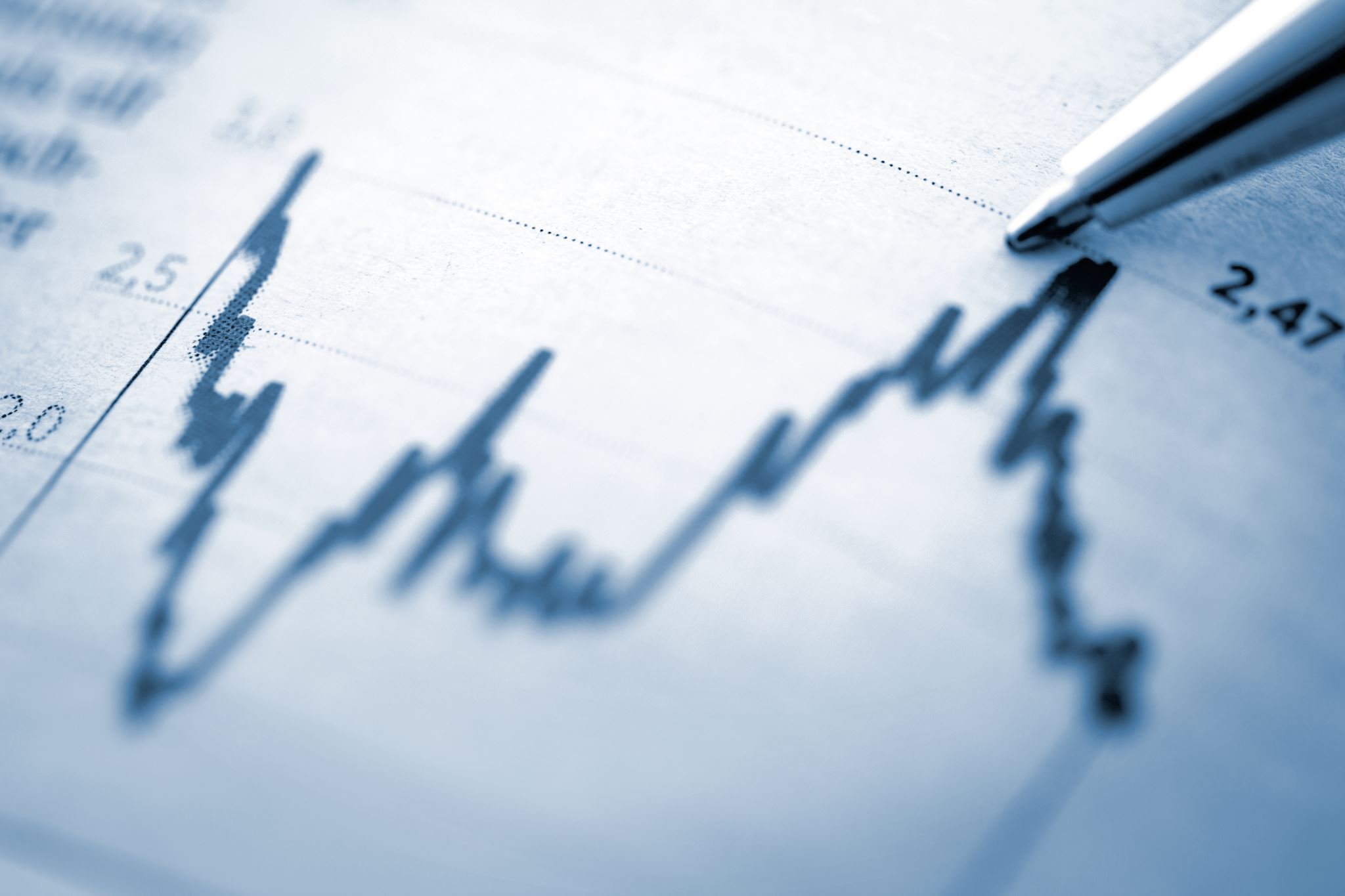 Advantages of a Sole Proprietorship: 
Simple and Inexpensive Formation: Sole proprietorships are easy and inexpensive to establish. There are minimal legal formalities and administrative requirements, making it accessible for individuals looking to start a small business. 
Full Control: The owner has complete control over all aspects of the business, including decision-making, operations, and profits. They do not need to consult with other partners or shareholders. 
Direct Taxation: Income from the business is typically reported on the owner's personal tax return, simplifying the tax process. This can lead to potential tax advantages, especially for small businesses. 
Minimal Regulation: Sole proprietorships are subject to fewer government regulations and reporting requirements compared to other business structures, such as corporations. 
Flexibility: Owners have the flexibility to change or adapt their business quickly in response to market conditions or personal preferences.
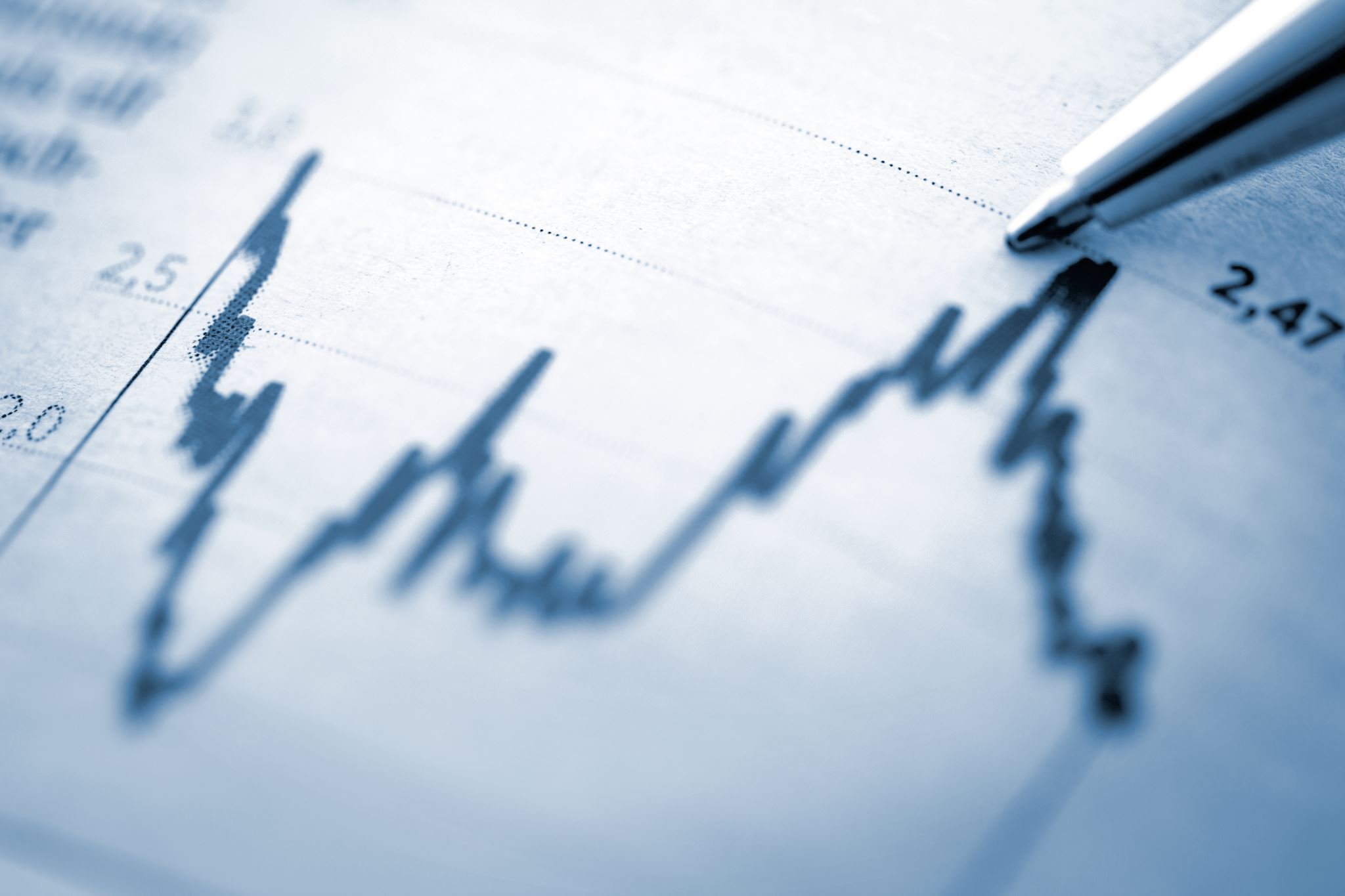 Disadvantages of a Sole Proprietorship: 

Unlimited Personal Liability: The owner is personally responsible for all the business's debts and liabilities. This means personal assets, including savings, home, and other possessions, may be at risk if the business faces financial difficulties. 
Limited Access to Capital: Sole proprietorships may find it challenging to raise capital through traditional means, such as selling shares or attracting investors. Access to financing is often limited to personal savings or loans. 
Limited Skills and Resources: The success of the business relies solely on the owner's skills, resources, and abilities. This can be a limitation, as the owner may lack expertise in certain areas or be limited by their own time and energy. 
Difficulty in Expanding: Expanding a sole proprietorship can be more challenging than other business structures, as the owner's capital and resources may be limited. 
Lack of Perpetuity: A sole proprietorship may not continue to exist beyond the life of the owner. If the owner passes away or decides to sell the business, it can be challenging to transfer ownership or continue operations.
JOINT STOCK COMPANY:

A Joint Stock Company is a form of business organization where the capital of the company is divided into shares, and the ownership of the company is represented by the ownership of these shares. In other words, a joint stock company is owned by its shareholders, and the ownership is proportional to the number of shares held by each shareholder.

This type of company structure allows for the pooling of capital from multiple investors, spreading the financial risk among them. The liability of each shareholder is typically limited to the value of their investment in the company, which means that their personal assets are not at risk beyond the amount they have invested in the form of shares.
Joint stock companies often have a centralized management structure, with a board of directors elected by the shareholders to make key decisions on behalf of the company. The shareholders, in turn, exercise their control and influence through voting at shareholder meetings.

Joint stock companies are commonly used for large businesses that require significant capital for investment and expansion. They provide a flexible and efficient way for investors to buy and sell shares, facilitating liquidity in the ownership of the company. The ability to transfer shares easily is a key feature that distinguishes joint stock companies from other forms of business entities.
Characteristics of joint stock company
Joint stock companies, also known as corporations, have several distinctive characteristics that set them apart from other forms of business organizations. Here are some key characteristics of joint stock companies:

Limited Liability: One of the primary characteristics is that shareholders have limited liability. This means that the personal assets of shareholders are generally protected, and their liability is limited to the amount invested in the form of shares.
Share Capital: The capital of the company is divided into shares, and ownership is represented by these shares. Shareholders invest in the company by purchasing shares, and the total ownership stake is proportional to the number of shares held.
Perpetual Succession: A joint stock company has perpetual succession, meaning its existence is not affected by changes in ownership. The death or transfer of shares by individual shareholders does not impact the continuity of the company.
4. Separation of Ownership and Management: There is a clear separation between ownership and management. Shareholders elect a board of directors to make key decisions on behalf of the company. Day-to-day operations are typically carried out by professional managers.
5. Transferability of Shares: Shares in a joint stock company can be easily bought and sold in the stock market. This transferability provides liquidity to shareholders and allows for changes in ownership without disrupting the business.
6. Legal Entity: A joint stock company is a legal entity distinct from its shareholders. It can enter into contracts, own property, and be subject to legal actions independently of its owners.
7. Large Capital Base: Joint stock companies are well-suited for raising large amounts of capital. The ability to issue a large number of shares allows for broad participation by investors, facilitating the accumulation of significant capital for business expansion and investment.
8. Democratic Decision-Making: Shareholders typically have the right to vote on important matters at general meetings. The number of votes is often proportional to the number of shares held, making it a form of democratic decision-making.
9. Statutory Regulations: Joint stock companies are subject to various legal regulations and statutory requirements. These regulations vary by jurisdiction and are designed to ensure transparency, accountability, and protection of shareholder rights.
10. Public or Private Ownership: Joint stock companies can be either publicly traded, where shares are listed on a stock exchange and available to the general public, or privately held, where shares are owned by a smaller group of investors.
11. Dividends: Profits earned by the company can be distributed to shareholders in the form of dividends. The amount of dividends is typically determined by the company's board of directors.
These characteristics make joint stock companies a popular and flexible form of business organization, especially for larger enterprises with a need for significant capital, diversified ownership, and a separation of ownership and management functions.
Difference between Joint stock company and Sole proprietorship
Difference between Joint stock company and Sole proprietorship
Difference between Joint stock company and Sole proprietorship
Classification of Companies
The growth of companies has resulted in the emergence of several other new business models. Companies are classified according to their obligations, members, and control, registration etc. 

1. Companies on the Basis of Liabilities
Companies Limited by Shares: In companies limited by shares, sometimes, shareholders of some firms may not always pay the full value of their shares at once. The responsibilities of members in these firms are limited to the number of unpaid dividends on their shares.
Companies Limited by Guarantee: In certain businesses, the memorandum of association specifies monetary amounts that some members agree to pay. They will only be obliged to pay the guaranteed sum if the company is liquidated. They cannot be forced to pay additional money by the company or its creditors.
Unlimited Companies: The liabilities of members of unlimited companies have zero limits. As a result, the corporation can use all of the shareholders’ personal assets to pay off its debts while it is winding up. Their responsibilities will include the entire company’s debt.
2. Companies on the Basis of Members

One-Person Companies (OPCs): As the name suggests, the shareholder in these businesses is only one person. Since OPCs are legal entities apart from their sole members, they are distinct from sole proprietorships. Unlike other companies, a one-person company does not need a minimum share capital.
Private Companies: The articles of association of private corporations limit the transferability of shares for free. Private corporations must consist of a minimum of 2 to a maximum of 200 members. These members consist of both current and previous employees who even own shares.
Public Companies: Unlike private organizations, public companies allow their members to transfer shares to others for free. Secondly, they must consist of a minimum of 7 members, with no limit on the max number of members they can have.
3. Companies on the Basis of Control
Holding and Subsidiary Companies: There are cases where a company’s shares may be held entirely or partially by another company. The company that owns these shares is now known as the holding or parent company. Similarly, a subsidiary is a company whose shares are owned by the parent company.
Associate Companies: Associate companies are those types of companies where other companies have a significant influence. This ” significant influence ” entails owning at least 20% of the associate company’s shares.

4. Based on the establishment:
Statutory Companies: It applies to those companies which are incorporated by a special Act of Parliament or State Legislature. The main objective of this type of company is to provide a public service. Since they are established under a separate law, the Companies Act, 2013 has limited scope for them. If there is any conflict, the Special Act for the circumstance will prevail over the Companies Act, 2013.
Registered Companies: Companies that are registered under the provisions of the Companies Act, 2013 or any previous Companies Act are called registered companies. This type of company is formed when they have received a certificate of incorporation (ROC).
Features of a Partnership:
5. Other Types of Companies
Government Companies: Government companies can be referred to as companies with more than 50% of share capital held by the central government, by state governments, or jointly owned by both kinds of governments.
Foreign Companies: Foreign companies can be referred to as companies present outside India. These companies also conduct business in India, either on their own or by collaborating with other companies.
Charitable Companies (Section 8): Companies with charitable goals, often referred to as NPOs, are termed charitable companies. These companies are also known as Section 8 companies as they are registered under Section 8 of the Companies Act, 2013. The primary goal of charitable companies is to promote religion, arts, culture, science, education, commerce, and many more. They do not pay money to their members because they don’t make any.
Dormant Companies: These companies are usually set up to work on future projects. They do not have large accounting transactions and are not required to comply with all the regulations that apply to regular companies.
Oligarchy in company management 
Oligarchy in company management refers to a situation where a small and powerful group of individuals or entities hold significant control and decision-making power within a company. In an oligarchic structure, the decision-making authority is concentrated in the hands of a few key individuals, often to the detriment of broader participation and input from stakeholders.

Characteristics and implications of oligarchy in company management:
 Concentration of Power: Oligarchies typically involve a concentration of power among a select few individuals or a small group. These individuals may be executives, major shareholders, or influential board members.
 Limited Accountability: With power concentrated in a few hands, there may be limited mechanisms for holding decision-makers accountable. This lack of accountability can lead to decisions that primarily serve the interests of the oligarchs rather than the company as a whole.
Reduced Innovation and Flexibility: Oligarchic structures may stifle innovation and adaptability within a company. Decisions made by a small group may lack diverse perspectives and creativity, hindering the organization's ability to respond effectively to changing market conditions.
 Potential for Conflict of Interest: Oligarchies may give rise to conflicts of interest, as the decision-makers may prioritize their personal or narrow interests over the interests of the company and its stakeholders.
 Resistance to Change: Oligarchic structures may resist change, especially if the individuals in power are resistant to new ideas or reforms that could challenge their positions.
 Employee Disengagement: Employees may feel disengaged and demotivated when decision-making is concentrated among a few individuals. This lack of involvement can lead to a disconnect between the leadership and the broader workforce.
To mitigate the negative effects of oligarchic management, companies may implement measures to enhance transparency, accountability, and stakeholder participation. This could include establishing independent boards, encouraging diversity in leadership, and promoting a culture that values input from all levels of the organization
Partnership

Section 4 of the Indian Partnership Act defines a partnership as “Partnership is the relation between persons who have agreed to share the profits of a business carried on by all or any one of them acting for all”.
 
Meaning of Partnership
In a partnership firm, two or more people come together to carry out a business for the purpose of earning profits and sharing those profits. The partners combine their capital resources and work jointly to carry on the business. According to Section 12 of the Indian Partnership Act, a partnership must be formed for the purpose of carrying a business that is legal in nature. Co-ownership of a property is not considered as a partnership.
Characteristics of a Partnership:
Formation: Partnerships are relatively easy to form. A simple agreement between the partners (Partnership Deed) is sufficient in most cases.
Number of Members: Partnerships can have two or more members. There is no maximum limit on the number of partners in a general partnership.
Capital Contribution: Capital is contributed by partners and this contribution may be in the form of cash, property, or services.
Profit and Loss Sharing: Partnerships distribute profits and losses among the partners based on the agreed-upon ratio mentioned in the Partnership Deed.
Management and Decision-Making: Partners share the responsibility of managing the business. Decision-making authority is usually shared among the partners, unless otherwise specified in the Partnership Deed.
Unlimited Liability: In a general partnership, each partner has unlimited personal liability for the debts and obligations of the business.
Partnership Deed
The partnership agreement forms the basis of a partnership. It is the foundation that creates a legal relationship between the partners to carry out the business of the partnership firm. A partnership agreement can either be written or oral but in the written format it is known as the partnership deed. Some of the details mentioned in a partnership deed are as follows.
Name and address of the partnership firm as well as that of the business
Name and address of all the partners
Rights, duties, and obligation of partners
Profit and loss sharing ratio
Capital contribution by each partner
Rate of interest on capital, loan, drawings 
Settlement of accounts in the event of the dissolution of the firm
Mode of settlement in the event of disputes among partners
Salaries and commission payable to partners
Rules to be followed in the event of the admission of a new partner, retirement and death of an existing partner
Any other provisions affecting the rights of the partners
Advantages of a Partnership:
Ease of Formation: Partnerships are relatively easy and inexpensive to establish compared to other forms of business entities.
Shared Responsibilities: Partnerships allow for the sharing of responsibilities and workloads among the partners, which can lead to more effective management.
Combined Skills and Resources: Partnerships often bring together individuals with different skills and strengths, enhancing the overall capabilities of the business.
Taxation: Profits are taxed only at the individual level, avoiding the double taxation that occurs in some other business structures.
Flexibility: Partnerships offer flexibility in terms of decision-making, management structure, and profit distribution.
Disadvantages of a Partnership:
Unlimited Liability: Partners have unlimited personal liability for the debts and obligations of the business. This means personal assets can be used to cover business debts.
Conflict of Interest: Differences in opinions and conflicts among partners may arise, potentially leading to disputes and disruptions in the business.
Limited Capital: Partnerships may face limitations in raising capital compared to larger corporations. The business relies on the contributions of the partners.
Continuity and Stability: Partnerships may face challenges in terms of continuity and stability, especially if a partner leaves or dies. The business may need to be restructured or dissolved.
Shared Profits: Profits must be shared among partners based on the agreed-upon ratio, which might not be favorable to all partners.
Limited Life: The life of a partnership may be limited by the departure or death of a partner, unless there are provisions in the Partnership Deed for continuity.
Co-operatives 
Cooperatives  are a form of organization where individuals voluntarily come together to meet common economic, social, and cultural needs and aspirations. These organizations are based on the principles of self-help, self-responsibility, democracy, equality, equity, and solidarity. Cooperatives can operate in various sectors, including agriculture, finance, housing, consumer goods, and services.

Characteristics of cooperatives:
Voluntary and Open Membership: Cooperatives are open to all individuals who share a common interest or need, and membership is voluntary. Members typically have equal voting rights regardless of the number of shares they hold.
Democratic Control: One of the core principles of cooperatives is democratic control. Members have the right to participate in the decision-making process, with each member having one vote. Decisions are usually made on a majority basis.
Member Economic Participation: Members contribute equitably to the capital of the cooperative. The economic benefits derived from the cooperative's operations are returned to the members in proportion to their transactions with the cooperative, such as the purchase of goods or services.
4. Autonomous and Independent: Cooperatives are autonomous, self-help organizations controlled by their members. They operate independently and may enter into agreements with other organizations while maintaining their democratic control.
5. Education and Training: Cooperatives provide education and training to their members, encouraging them to contribute effectively to the development of the cooperative. This education often focuses on cooperative principles, management, and relevant skills.
6. Cooperation Among Cooperatives: Cooperatives work together to strengthen the cooperative movement. They may engage in partnerships, networks, and collaborations with other cooperatives to enhance their collective impact.
7. Concern for Community: Cooperatives are committed to the sustainable development of their communities. This involves contributing to the well-being of the community and promoting economic, social, and environmental responsibility.
8. Limited Interest on Capital: Returns on capital in a cooperative are limited. While members may receive dividends on their shares, the emphasis is typically on meeting the needs of the members and supporting the cooperative's purpose.
9. Flexible Organizational Structure: Cooperatives can take various legal forms depending on the jurisdiction and the nature of their activities. Common types include worker cooperatives, consumer cooperatives, and agricultural cooperatives.
10. Social Mission: Cooperatives often have a social mission beyond purely economic goals. This mission may involve improving the quality of life for members, supporting local communities, and promoting ethical business practices.

These characteristics distinguish cooperatives from other forms of business organizations and highlight their focus on member welfare, democratic governance, and community impact.
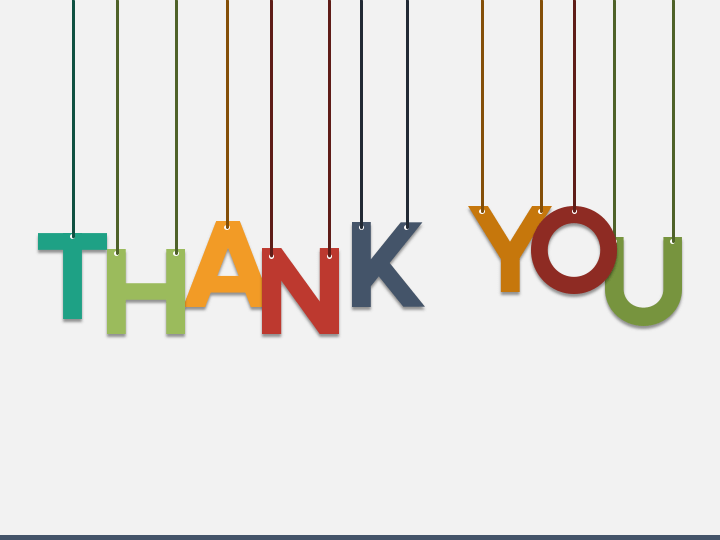